02.10 SAT 14:00
VS トヨタ自動車東日本レガロッソ ＠小城市芦刈文化体育館
Japan handball league
2023-2024 season
13th Sec.
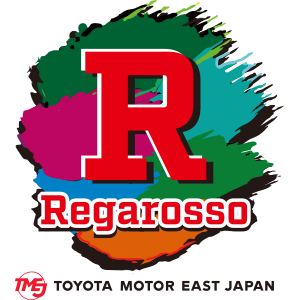 現在6位
プレーオフ進出に向けて
負けられない一戦！
現在3位 
(プレーオフ進出圏内)
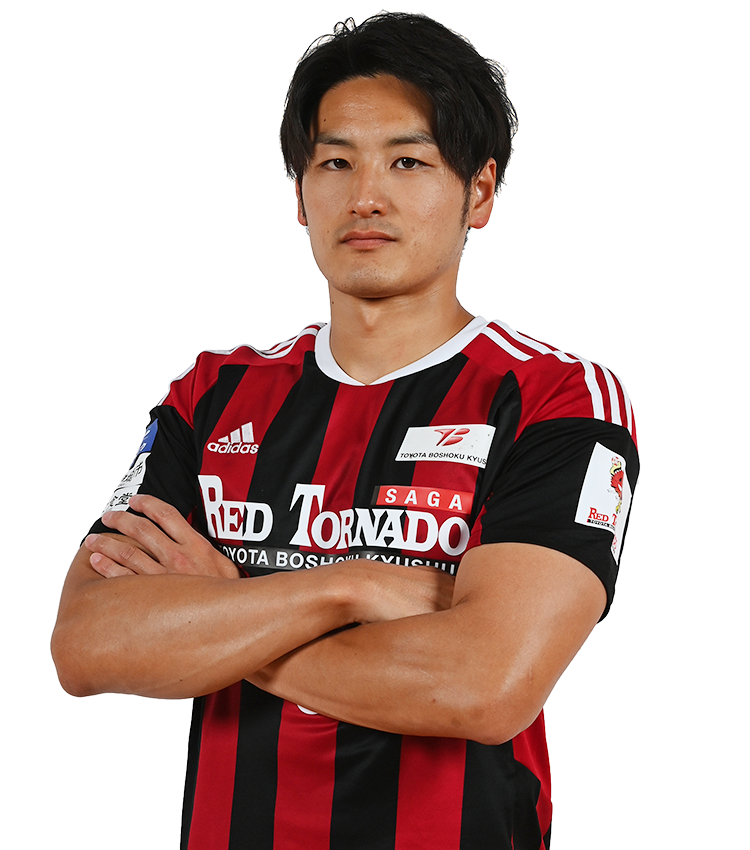 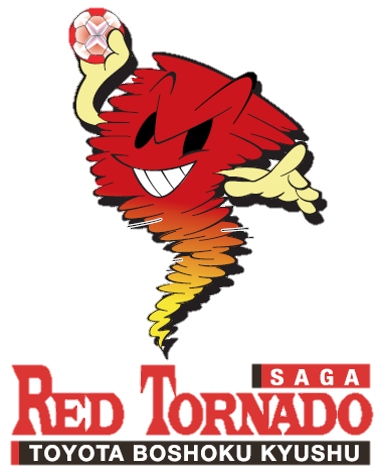 No. 3 田中大斗
 「今年の干支”辰年”にちなんで、
龍のように「常勝」するチームを目指して1戦1戦闘います！！
共に頂きまで昇りましょう！！」
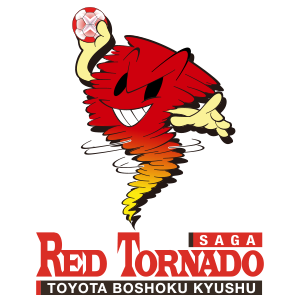 23-24 season レガロッソとの戦歴　リーグ1巡目　40-33 win　国体決勝　32-26 win